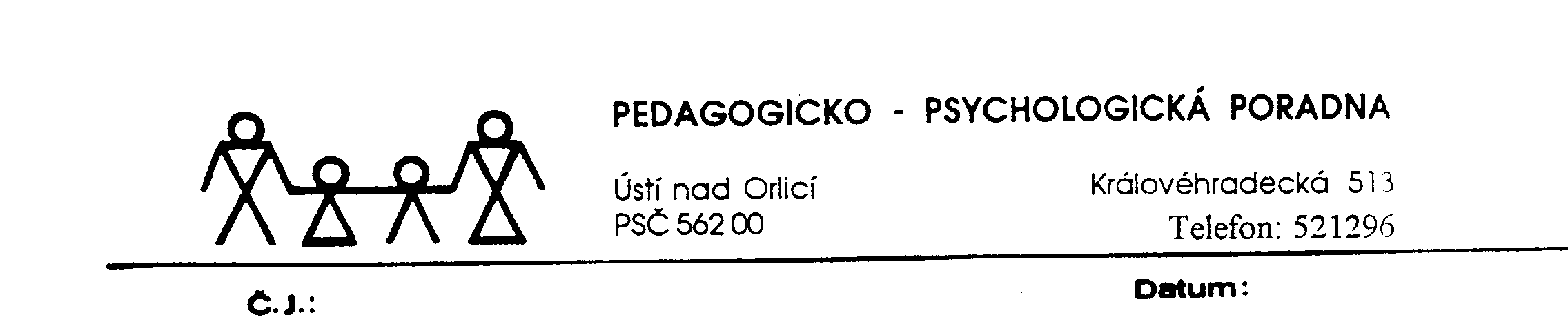 PPP Ústí nad Orlicí
Institucionalizace podpůrných pedagogických pozic (školní psycholog, školní speciální pedagog)
20.6.2022 PhDr. Petra Novotná
2
INSTITUCIONALIZACE PODPŮRNÝCH PEDAGOGICKÝCH POZIC
Strategie vzdělávací politiky České republiky 2030+
strategický cíl „Snížit nerovnosti v přístupu ke kvalitnímu vzdělávání a umožnit maximální rozvoj potenciálu dětí, žáků a studentů“,
Strategická linie „Podpora pedagogické práce škol“,
implementační karta Podpora a řízení škol.  

Programové prohlášení vlády 
Podpora škol a pedagogických pracovníků – legislativní ukotvení a větší zpřístupnění podpůrných pozic na školách do konce r. 2024. 

Více než roční spolupráce s terénem
Model vychází z více než roční intenzívní konzultace návrhů modelu se školami, školskými poradenskými zařízeními, zřizovateli a odbornými asociacemi.
3
Operační program jan amos komenský(Šablony pro mŠ a ZŠ I)
Aktivity – personální podpora
Pro ZŠ se 180 a více žáky: školní psycholog ZŠ, školní speciální pedagog ZŠ
Pro ZŠ od 20 do 179 žáků: Sdílený školní speciální pedagog ZŠ, Sdílený školní psycholog ZŠ – aktivity poskytované skrze oprávněné žadatele - PPP
Vyhlášení výzvy: 25. května 2022
Datum zahájení příjmu žádostí o podporu: s vyhlášením výzvy
Způsobilost výdajů: (až 3 měsíce před podáním žádosti o podporu, nejdříve od 1. 5. 2022) – pro co největší možnou návaznost práce personálních pozic.
Nejzazší datum pro ukončení fyzické realizace projektu: pro ZŠ 31. 12. 2025 (realizace aktivit školní psycholog a školní speciální pedagog do 31. 12. 2024), PPP do 31. 12. 2024. realizace v PPP ÚO od 1.1.2022 do 31.12.2024
Cílová skupina: žáci základních škol (s výjimkou škol zřízených podle § 16 odst. 9 školského zákona, škol při zdravotnickém zařízení a škol s počtem žáků 19 a nižším), děti v přípravných třídách základních škol, účastníci zájmového vzdělávání. Délka projektu: 24-36 měsíců
4
INSTITUCIONALIZACE PODPŮRNÝCH PEDAGOGICKÝCH POZIC
Cílem procesu institucionalizace je nastavit systém tak, aby služeb školního psychologa a školního speciálního pedagoga mohlo využívat co nejširší spektrum žáků, kteří vykonávají povinnou školní docházku, a zároveň byla dlouhodobě zajištěna profesní stabilita těchto pozic. 

Od začátku zavedení inkluzívního systému vzdělávání v České republice (r. 2016) existují paralelně dva způsoby financování podpůrných pedagogických pozic na školách – národní v rámci poskytování podpůrných opatření druhého až pátého stupně ze státního rozpočtu a z ESF prostřednictvím OP VVV. 

Po zkušenostech z pětiletého fungování obou modelů přichází MŠMT se systémovou změnou, která v roce 2025 povede ke spojení obou systémů do jednoho.
5
INSTITUCIONALIZACE PODPŮRNÝCH PEDAGOGICKÝCH POZIC
Nově MŠMT nastavuje parametry poskytování pozic školního psychologa a školního speciálního pedagoga se zohledněním velikosti škol, příp. podílu žáků se speciálními vzdělávacími potřebami v nich.  
V první fázi institucionalizace podpůrných pozic pro ZŠ dojde k cílenému využití evropských prostředků Operačního programu Jan Amos Komenský (dále OP JAK), a to prostřednictvím šablon (jedná se o samostatné šablony - ředitel školy není projektově omezen a může současně zažádat také o další šablony).
Pro pozice školní psycholog a školní speciální pedagog bude vyčleněna samostatná alokace nezávislá na ostatních aktivitách projektu. 
Následně ve druhé fázi (od 1. 1. 2025) bude financování zajištěno z prostředků státního rozpočtu, čemuž bude předcházet průběžná evaluace a finální zhodnocení týkající se zejména vyhodnocení výše úvazku, hranice pro podporu samostatných ZŠ a prostřednictvím PPP, spádovosti, zvýhodnění pro daný podíl žáků se SVP apod., na něž budou navazovat případné úpravy.
6
INSTITUCIONALIZACE PODPŮRNÝCH PEDAGOGICKÝCH POZIC
V průběhu financování šablon z OP JAK bude MŠMT realizovat nezbytné legislativní změny vztahující se k systémovému nastavení daného modelu.
 V první etapě dojde k novelizaci školského zákona, vyhlášek a nařízení vlády. Finální podoba legislativního nastavení bude provedena na základě evaluace daného modelu. 

Institucionalizace školních psychologů a školních speciálních pedagogů v rámci Operačního programu Jan Amos Komenský model parametricky ověřuje, aby následně do 1. 1. 2025 došlo k překlopení funkčního modelu do národního financování.
7
INSTITUCIONALIZACE PODPŮRNÝCH PEDAGOGICKÝCH POZIC
8
Základní školy se 180 a více žáky
Rozdělení poskytované výše úvazku podle počtu žáků v běžné ZŠ 





* pro co nejpřesnější nastavení byly dané hodnoty počtu žáků určeny jako průměr za tři roky (2019, 2020 a 2021, vždy k 30. 9.) **jedná se o součet úvazku pro obě pozice dohromady, nikoliv o výši úvazku pro každou pozici samostatně 
Ředitel školy se dle nápočtu úvazku celkem z úvazků těchto pedagogických pozic rozhodne, v jakém poměru a v jaké výši pozice využije.  

Přidělený úvazek nemusí být v plném rozsahu vyčerpán.
9
ROZDĚLENÍ POSKYTOVANÉ VÝŠE ÚVAZKU PODLE POČTU ŽÁKŮ V BĚŽNÉ ZŠ
V případech, kdy mají školy se 400 a více žáky zároveň více než 12 % žáků se SVP, dojde k navýšení úvazku školního speciálního pedagoga, a to následovně:
12 – 14,99 % žáků se SVP + 0,1 úvazku pro školního speciálního pedagoga, 
15 – 19,99 % žáků se SVP + 0,2 úvazku pro školního speciálního pedagoga, 
20 – 24,99 % žáků se SVP + 0,3 úvazku pro školního speciálního pedagoga, 
více než 25 % žáků se SVP + 0,4 úvazku pro školního speciálního pedagoga. 

Uvedené navýšení se týká pouze pozice školního speciálního pedagoga a nemůže být využito pro školního psychologa.
10
Základní školy se 179 a MÉNĚ žáky
Podpora ZŠ s maximálním počtem 179 žáků bude realizována sdílením personálních pozic, přičemž žadateli o podporu pro potřeby těchto ZŠ jsou PPP. ZŠ si v tomto ohledu budou moci vybírat v rámci jednoho kraje, ve kterém škola působí. 





*pro co nejpřesnější nastavení byly dané hodnoty počtu žáků určeny jako průměr za tři roky (2019, 2020 a 2021, vždy k 30. 9.)
** jedná se o součet úvazku pro obě pozice dohromady, nikoliv o výši úvazku pro každou pozici samostatně 
PPP a ZŠ uzavřou smlouvu o spolupráci týkající se zajištění poskytování těchto podpůrných pedagogických pozic.
11
Procesní nastavení sdílených podpůrných pedagogických pozic
Uzavření smlouvy o spolupráci 
PPP seznámí ZŠ s možností čerpání evropských finančních prostředků na podpůrné pedagogické pozice – školní psycholog, školní speciální pedagog.  
Ředitelé ZŠ se obrátí na kteroukoliv PPP v kraji s požadavkem na uzavření smlouvy o spolupráci. 
V okamžiku podpisu smlouvy o spolupráci není nutné mít pozice personálně obsazené. 
Vyhledávání odborných pracovníků je povinností PPP, škola však může být rovněž aktivně nápomocná - na škole již školní psycholog či školní speciální pedagog s odpovídající kvalifikací působí. https://docs.google.com/spreadsheets/d/1ATlWj4WXWebQjTmQh5jPK5vZimjNfDkhGCrrjHu80E4/edit?usp=sharing
Při poskytování úvazku odborných pracovníků na jednotlivých ZŠ zohlední PPP logistiku, tzn. vzdálenost mezi ZŠ, příp. objektivně náročnou situaci na dané škole (např. žáci se závažnými druhy zdravotního postižení, z odlišných kulturních prostředí aj.).
12
Počty úvazků školních psychologů a školních speciálních pedagogů poskytovaných zš na základě modelu institucionalizace
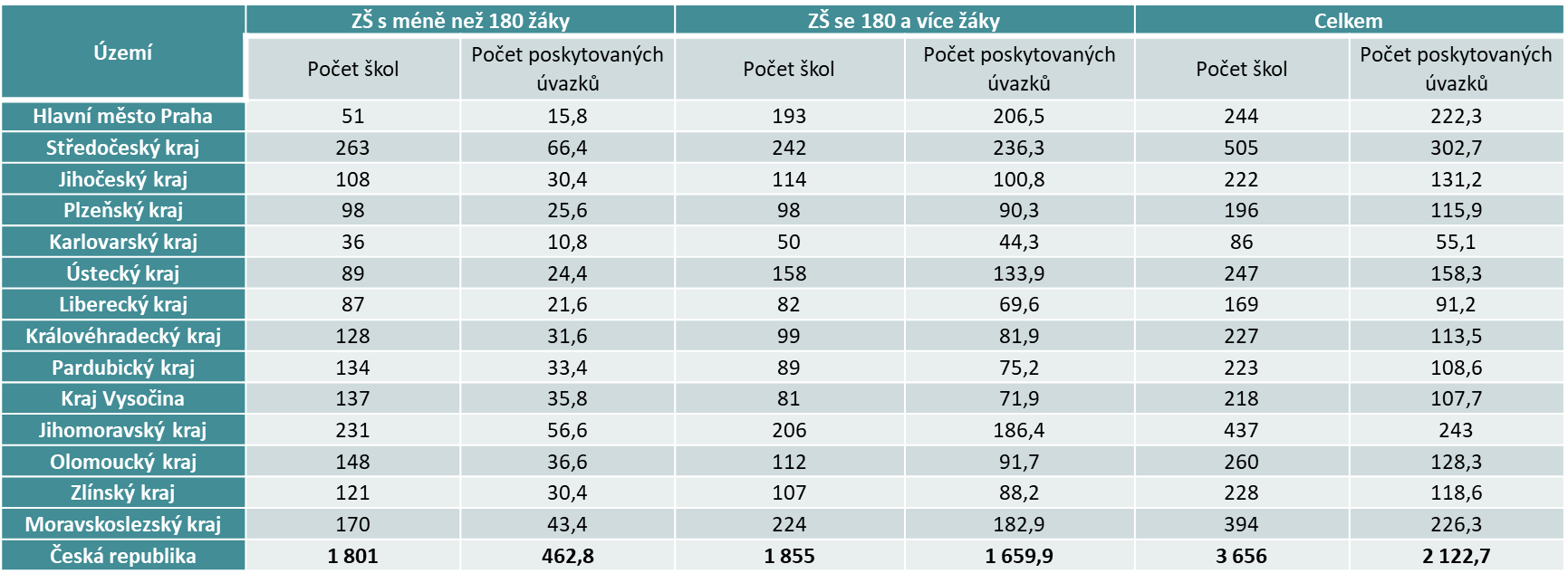 Na poskytování školních psychologů a školní speciálních pedagogů pro ZŠ byly v rámci OP JAK alokovány finanční prostředky samostatně, a to včetně souvisejících nákladů.
13
Šablony pro mŠ a ZŠ I (OP JAK) školní psycholog, školní speciální psycholog
Odborná kvalifikace školního psychologa a školního speciálního pedagoga je stanovena ust. § 18 a § 19 zákona č. 563/2004 Sb., o pedagogických pracovnících a o změně některých zákonů, ve znění pozdějších předpisů. 
V novele výše uvedeného zákona MŠMT navrhuje, aby kvalifikaci speciálního pedagoga získali také absolventi dvouoborového studia zaměřeného na speciální pedagogiku a přípravu učitelů základní školy nebo na speciální pedagogiku a přípravu učitelů všeobecně-vzdělávacích předmětů střední školy (učitelství speciální pedagogiky a učitelství všeobecně-vzdělávacího předmětů 2. st. ZŠ a SŠ). Toto rozšíření bude akceptováno už v OP JAK.
Školní psychologové a školní speciální pedagogové jsou pedagogičtí pracovníci, kteří mohou standardně čerpat ošetřování člena rodiny, dávky nemocenského pojištění, peněžitou pomoc v mateřství atd. 
Čerpání výše uvedených dávek je financováno ze státního rozpočtu, finanční prostředky z OP JAK je možné (nikoliv nezbytné) tomto případě využít na zástup.
14
KOMPETENCE ředitelů ppp A ředitelů zš
PPP
PPP garantuje odbornou způsobilost zaměstnance a poskytuje mu metodické vedení, 
Ředitel PPP organizuje a řídí práci zaměstnance a je oprávněn jeho práci ve škole na místě kontrolovat. 
PPP zajistí, že zaměstnanec při plnění svých úkolů spolupracuje s pedagogickými pracovníky školy a poskytuje součinnost ŠPZ. Na základě pokynu ředitele PPP zaměstnanec ke své práci přijímá zadání též od ředitele ZŠ nebo jiného pověřeného pracovníka ZŠ.
Služby daného odborníka zajistí PPP pravidelně stejným konkrétním pracovníkem, ledaže tomu brání závažné provozní důvody. 
PPP je povinna předem informovat ZŠ v případě plánované nepřítomnosti zaměstnance (vzdělávací aktivita, dovolená). V takovém případě není PPP povinna zajišťovat služby tohoto zaměstnance jiným pracovníkem.
15
KOMPETENCE ředitelů ppp A ředitelů zš
PPP
PPP je povinna určit místo výkonu práce a pravidelného pracoviště v pracovní smlouvě. 
Místo výkonu práce je povinnou součástí pracovní smlouvy. Lze si ho sjednat zejména: 
na určité adrese (sídlo PPP), na území obce, na území okresu, kraje. 
Pravidelné pracoviště – pro účely cestovních náhrad (při širším vymezení místa výkonu práce než je jedna obec) slouží určení pravidelného pracoviště. To je primárně shodné s místem výkonu práce. Je-li však sjednáno místo výkonu práce šířeji, než je území jedné obce, je vhodné v pracovní smlouvě určit pravidelná pracoviště. 
O pracovní cestu se jedná pouze v případě, kdy je zaměstnanec vyslán mimo své místo výkonu práce. Je-li tedy sjednáno místo výkonu práce např. v rámci okresu, může zaměstnavatel určovat pracoviště zaměstnance volně na tomto území, aniž se bude jednat o pracovní cestu. Může se však jednat o cestu mimo pravidelné pracoviště.
16
KOMPETENCE ředitelů ppp A ředitelů zš
ZŠ
ZŠ vytvoří zaměstnanci vhodné organizační a prostorové podmínky k vykonávání činností. 
ZŠ umožní zaměstnanci využívat pracovní prostředky a vybavení, které zaměstnanci poskytuje PPP a uchovávat je ve škole na zabezpečeném místě.  
ZŠ vede dokumentaci v souladu s § 4 odst. 2 a 3 vyhlášky č. 72/2005 Sb., o poskytování poradenských služeb ve školách a školských poradenských zařízeních, ve znění pozdějších předpisů. Je povinna umožnit zaměstnanci přístup k této dokumentaci i k údajům ze školní matriky v rozsahu potřebném pro vykonávání své činnosti. 
Ředitel školy má právo obracet se na ředitele PPP s požadavky a stížnostmi týkajícími se konkrétních pracovních úkolů zaměstnance. 
ZŠ písemně informuje PPP ohledně rizik a přijatých opatření k ochraně před jejich působením, která se týkají výkonu jeho práce (BOZP). Prokazatelným způsobem s těmito skutečnostmi seznámí PPP i zaměstnance.
17
Šablony pro mŠ a ZŠ I (OP JAK) školní psycholog, školní speciální psycholog
Metodická podpora pro žadatele a příjemce výzvy pro podání žádosti o podporu a administraci projektu: 
konzultační linka – 234 814 777 v pracovní dny od 9 do 15 hod.,  
konzultační email pro šablony OP JAK: dotazyZP@msmt.cz,    
konzultační email pro PPP: sablony.poradny@msmt.cz,    
semináře pro PPP:
prezenční/online semináře po vyhlášení výzvy, 
průběžné semináře pro příjemce PPP zaměřené na témata k administraci projektu, četnost dle potřeby.
18
Šablony pro mŠ a ZŠ I (OP JAK) školní psycholog, školní speciální psycholog
Činnost základních škol a PPP je ze strany MŠMT metodicky rovněž ošetřena prostřednictvím metodických materiálů, které MŠMT vydá po projednání v poradě vedení. 

V souboru metodických materiálů bude např. vzor pracovní smlouvy, smlouva o spolupráci PPP a ZŠ, náplň práce školního psychologa a školního speciálního pedagoga, rozdělení kompetencí ředitele ZŠ a ředitele PPP, odborná kvalifikace podpůrných pedagogických pozic, rozsah přímé a nepřímé pedagogické činnosti, metodika pracovně-právních vztahů (včetně vzorových smluv), stanovení transparentních pravidel pro doporučování podpůrného opatření školní psycholog a školní speciální pedagog pro období 2022 – 2025, materiální vybavení ŠPP, DVPP apod.   

Metodické materiály budou zveřejněny na www.edu.cz. 
Emailová adresa pro metodickou podporu: institucionalizace@msmt.cz.